ISSTT 2022 PowerPoint Presentation Template
White background, 16:9 size
Version ISSTT 2022 0.0
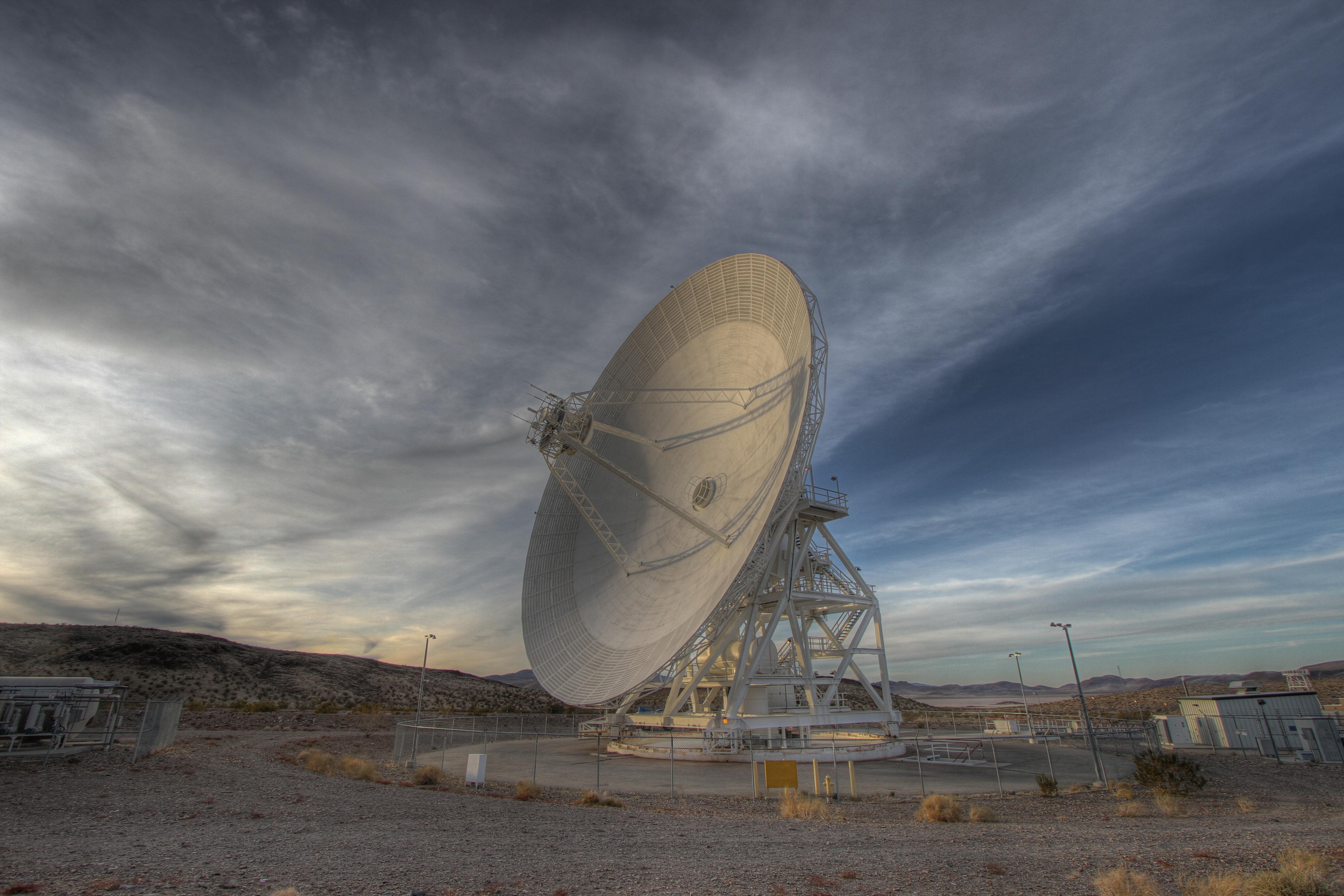 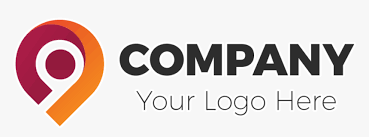 Presentation Title
Click to Edit Name(s) of Author(s), Affiliations
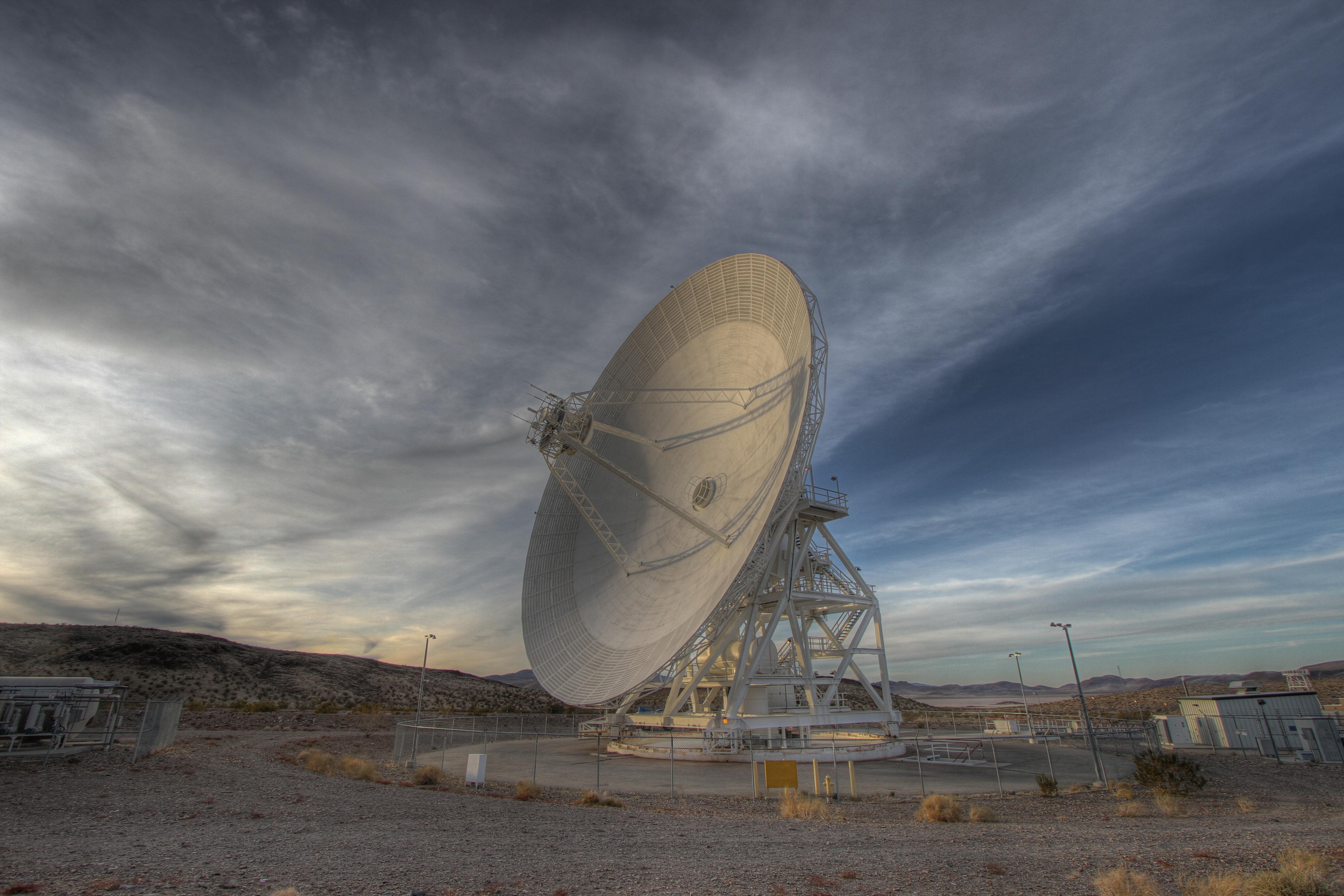 32ND INTERNATIONAL SYMPOSIUM ON SPACE TERAHERTZ TECHNOLOGY
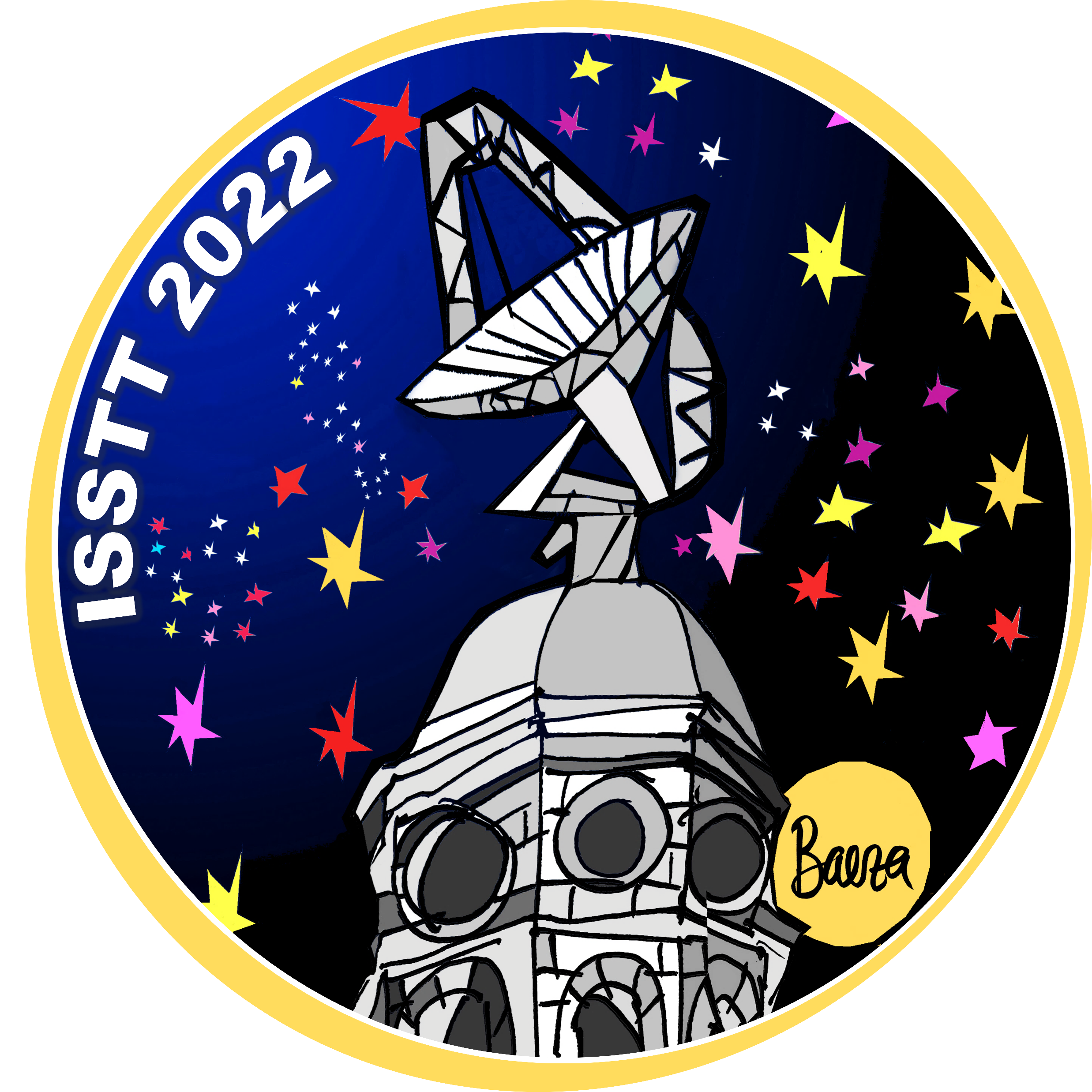 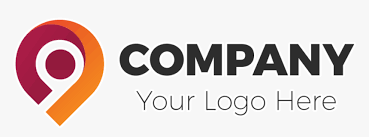 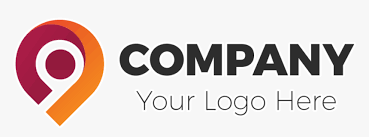 Presentation Title
32ND INTERNATIONAL SYMPOSIUM ON SPACE TERAHERTZ TECHNOLOGY
Presentation Subtitle
Click to Edit Name(s) of Author(s), Affiliations
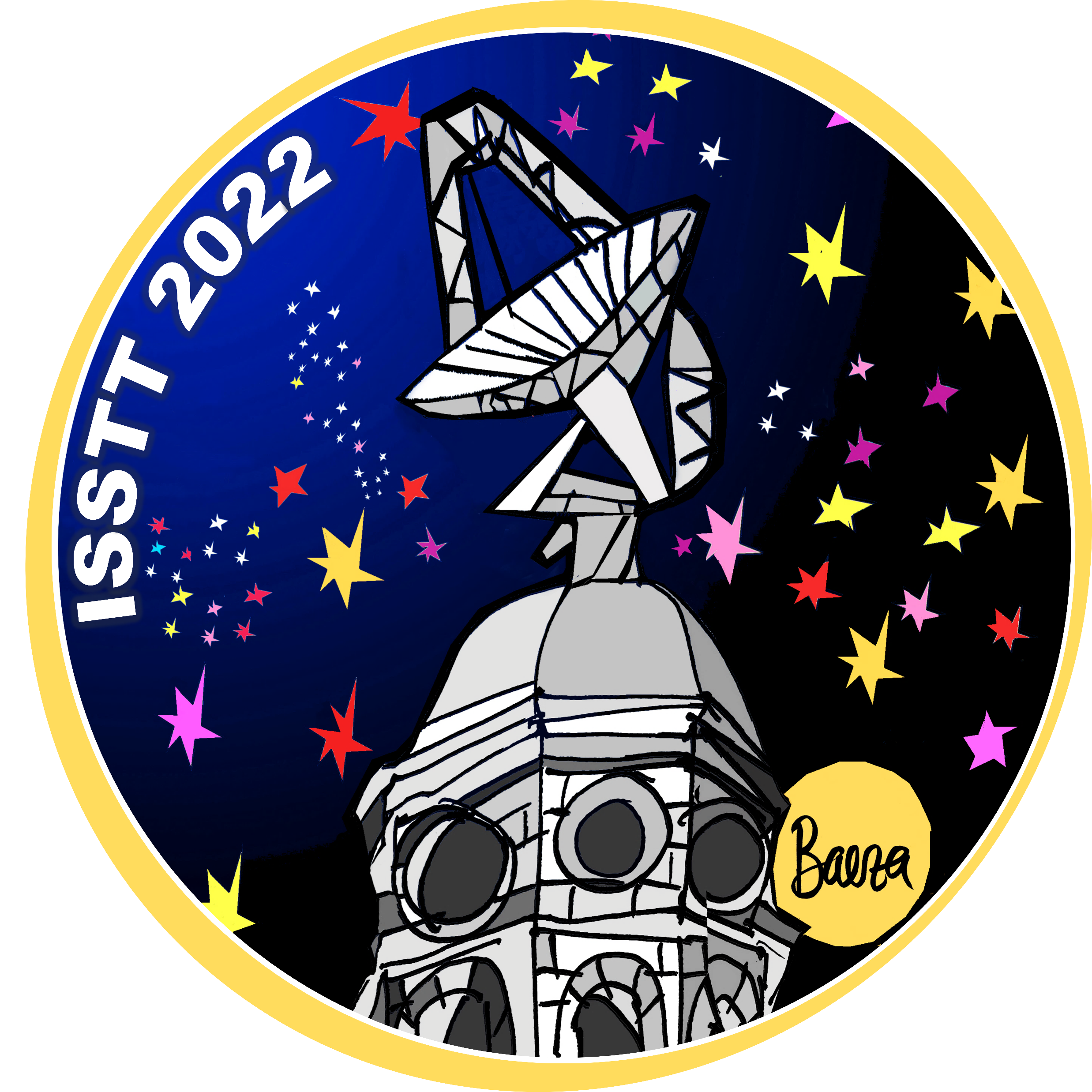 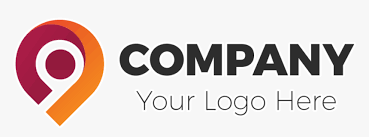 6
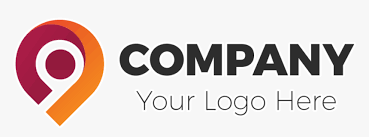 7
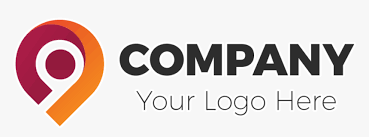 Questions?
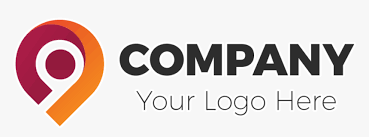